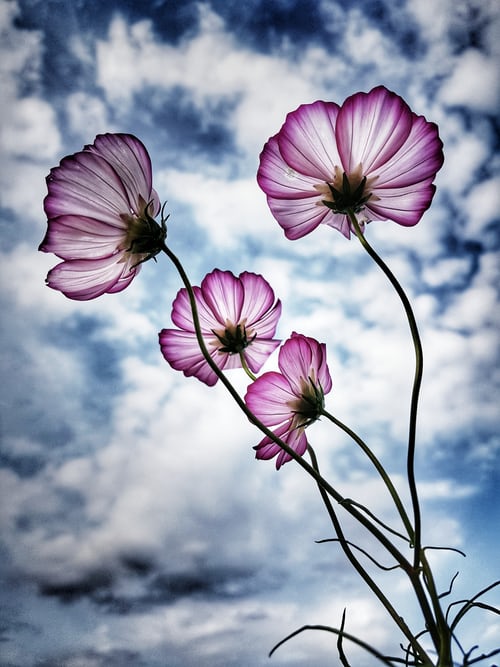 M.Sc. Audiology - PGA3-A-ImDe
31921
Implantable devices for Individuals with Hearing Impairment